MDL
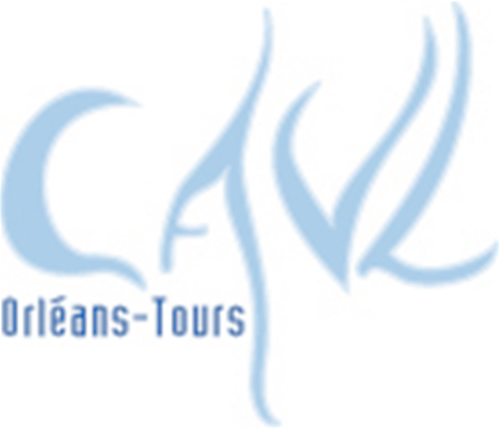 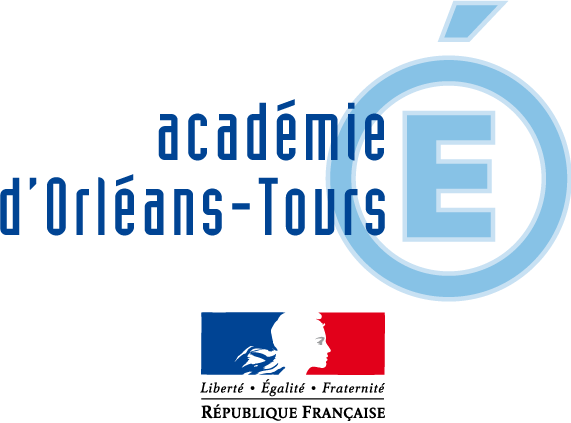 Guide de création
Maison des lycéens
Extrait de la circulaire « Pour un acte II de la vie lycéenne » :
 
« Tous les lycées doivent être dotés d’une Maison des lycéens qui se substitue au foyer socioéducatif et hérite de l’ensemble de ses actifs (…). Son conseil d’administration doit être composé exclusivement de lycéens, le support des adultes, toujours nécessaire ne doit en aucun cas prendre la forme d’une présence statutaire au sein de l’association. »
Comme toute association, la MDL a des buts. 
Ceux-ci sont clairement affichés dans le texte fondateur.
Aider au développement de la vie culturelle au lycée
Donner aux élèves l'occasion de s'engager dans des projets
Faire l'apprentissage de l’autonomie
Prendre des responsabilités importantes
S'engager dans des actions citoyennes
Prendre des responsabilités au sein de l'établissement dans les domaines culturel, artistique, sportif et humanitaire
Du FSE à la MDL
1) Démarches préalables
À effectuer avec L’adulte référent (Référent Vie Lycéenne par exemple)

Prendre connaissance des formulaires administratifs sur le site de la préfecture. (disponible en format papier ou numérique)
http://www.interieur.gouv.fr/A-votre-service/Mes-demarches/Mes-formulaires/Associations 
Choisir un modèle de statut 
http://cache.media.eduscol.education.fr/file/actus_2012/32/6/MDL_-_statuts_types_211326.pdf 

En rendre compte au chef d’établissement
Les statuts fixent  l’organisation
Nom, objet, adresse ou siège social
Modalités d’organisation
Composition  de l’association
	L'association se compose de membres actifs, élèves de l'établissement à jour de leur cotisation. 
Démission-radiation des membres adhérents
Assemblée Générale 
Conseil d'Administration 
Bureau 
Ressources
Et, si nécessaire : 
Relations avec l‘Établissement
Rétributions  éventuelles de personnel
Ordonnancement des dépenses
Règlement intérieur 
Modification des statuts et dissolution
Des statuts types sont faciles à télécharger :
http://cache.media.eduscol.education.fr/file/actus_2012/32/6/MDL_-_statuts_types_211326.pdf
2) Susciter le volontariat
Communiquer dans le lycée
Faire une campagne d’information : 
Passage dans les classes,
Affichage, 
Réseaux sociaux, … 

Informer de la date de l’Assemblée constituante.
Une MDLComment cela fonctionne-t-il ?
La Maison des Lycéens est une association Loi 1901

La Maison des lycéens obéit au régime de droit commun des associations défini par la loi du 1er juillet 1901 relative au contrat d'association
https://www.legifrance.gouv.fr/affichTexte.do?cidTexte=LEGITEXT000006069570
l’ASSOCIATION et son Assemblée générale
BUREAU
le minimum
Des USAGERS, ceux du lycée qui participent
aux activités de l’association , mais ne peuvent prétendre à voter, donc à décider.
Usager
Usager
Usager
VICE PRÉSIDENT LYCÉÉN
VICE TRÉSORIER LYCÉEN

SECRÉTAIRE ADJOINT(E)
PRÉSIDENT(E)
TRÉSORIER(E)

 SECRÉTAIRE
VICE PRÉSIDENT ADULTE
VICE TRÉSORIER ADULTE
Usager
Usager
Usager
Usager
Membre
Membre
Membre
Membre
Membre
Membre
CONSEIL D’ADMINISTRATION
DES MEMBRES 
adhérents à jour de cotisation, qui votent
Membre
Membre
Membre
Membre
Membre
Membre
Membre
Membre
OCCE 63 -  http://occe63.asso-web.com
[Speaker Notes: L’institution d’un CA dans une association loi 1901 ordinaire n’a absolument rien d’obligatoire.  Mais le conseil d’administration permet un contrôle du bon déroulement de l’association, et décide de la politique de l’association.]
3) L’assemblée générale constitutive
Lit
	Les statuts types de la MDL,
 Vote
	L’approbation des statuts de la MDL,
 Vote
	Le montant de la cotisation pour l’adhésion des membres à la MDL,
 Appelle à candidature
	Pour la composition du Conseil d’Administration de la MDL ,
 Elit
	Les membres du Conseil d’Administration de la MDL, 
	(de 5 à 12 personnes)
La transformation du FSE en MDL est souvent très simple :
La dissolution/création est plus complexe que la transformation. 
La dissolution/création se justifie lorsque le FSE existant a contracté des engagements conséquents : contrat de travail (par exemple pour gérer une cafétéria), contrat d’entretien de matériel (photocopieur, distributeur de boisson, petits équipements de restauration…)…

Dans les autres cas, il est préférable d’opter pour une transformation du FSE en MDL car la procédure est plus simple ; par exemple, la MDL conserve le compte bancaire du FSE.
Un procès verbal est rédigé et signé par un adulte de l’établissement présent à
l’Assemblée générale.
4) Dernières étapes :
Dans la foulée, après l’assemblée générale, les membres du CA de la MDL se réunissent pour :

Election du bureau de la MDL (Président, trésorier,…)
	L’âge de 16 ans est requis pour occuper un poste au bureau

	Constituer le dossier demandé par la préfecture
 Rassembler le procès verbal de l’assemblée générale et les statuts.
 Compléter les formulaires administratifs sur le site de la préfecture. 
Etc… (règlement intérieur s’il existe…)
Gardez toujours à l’esprit que :
La MDL est hébergée dans les locaux du lycée,

Et que : 

le ou la proviseur-e du lycée est responsable de son établissement.

Mais, seul le président est habilité à représenter l’association en justice
5) Pour finir :
Une fois les statuts votés, une copie doit être déposée auprès du chef d'établissement. 
Le conseil d'administration du lycée autorise le fonctionnement de la MDL dans l'établissement.
La MDL peut vivre !
il faut déclarer l'association en déposant les statuts et les formulaires administratifs auprès de la préfecture. Cette démarche peut se faire en ligne.  
http://www.interieur.gouv.fr/A-votre-service/Mes-demarches/Mes-formulaires/Associations 
La préfecture se charge ensuite d'assurer la publication d'un extrait de la déclaration de création de l'association au Journal officiel. 
Cette publication coûte 44€.
MERCI !
Et place aux projets les plus ambitieux !